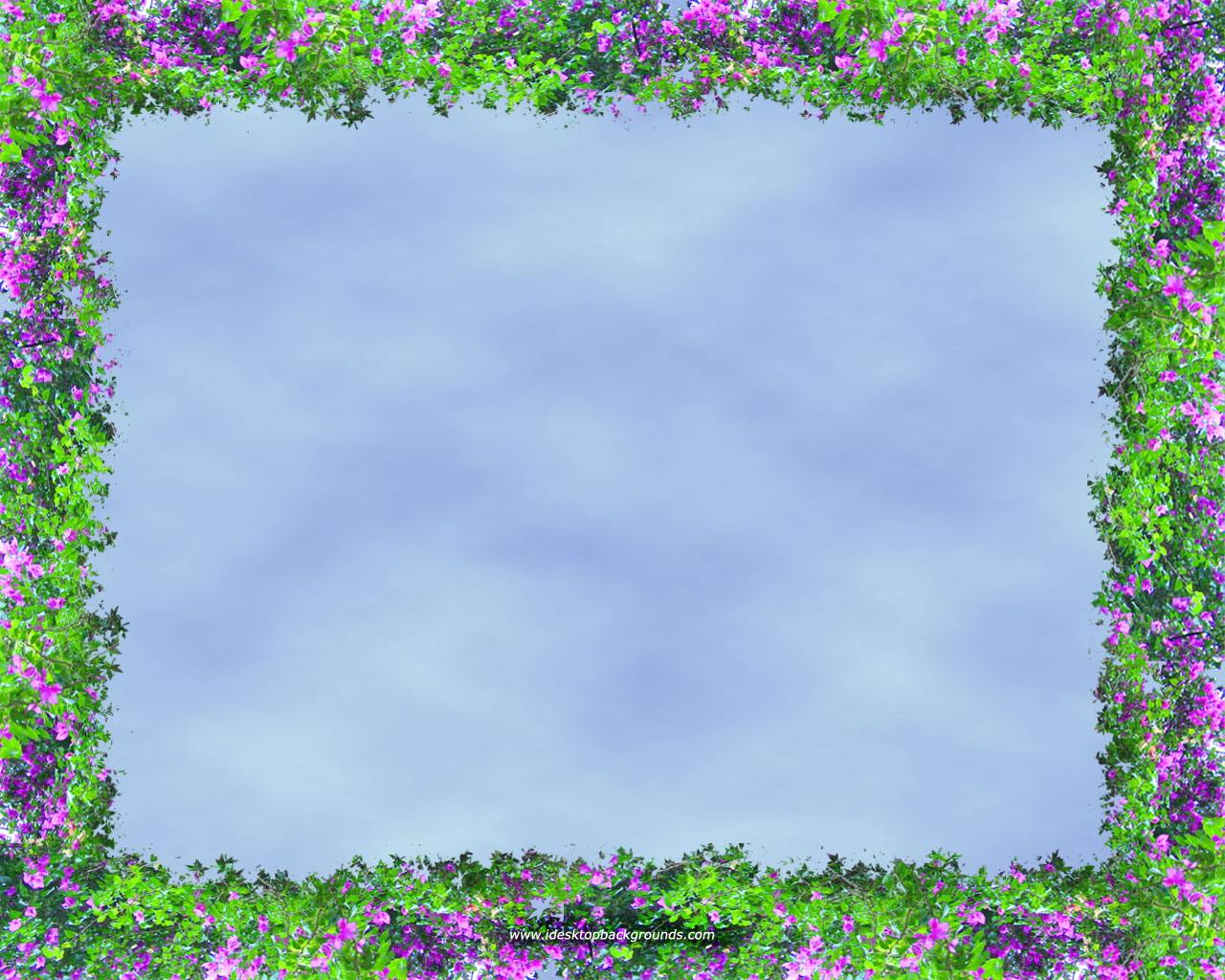 "En la pugna  entre el arroyo y la roca, 
siempre triunfa el arroyo...
no porque sea muy fuerte, 
                sino porque persevera"                
                                    Jackson Brown
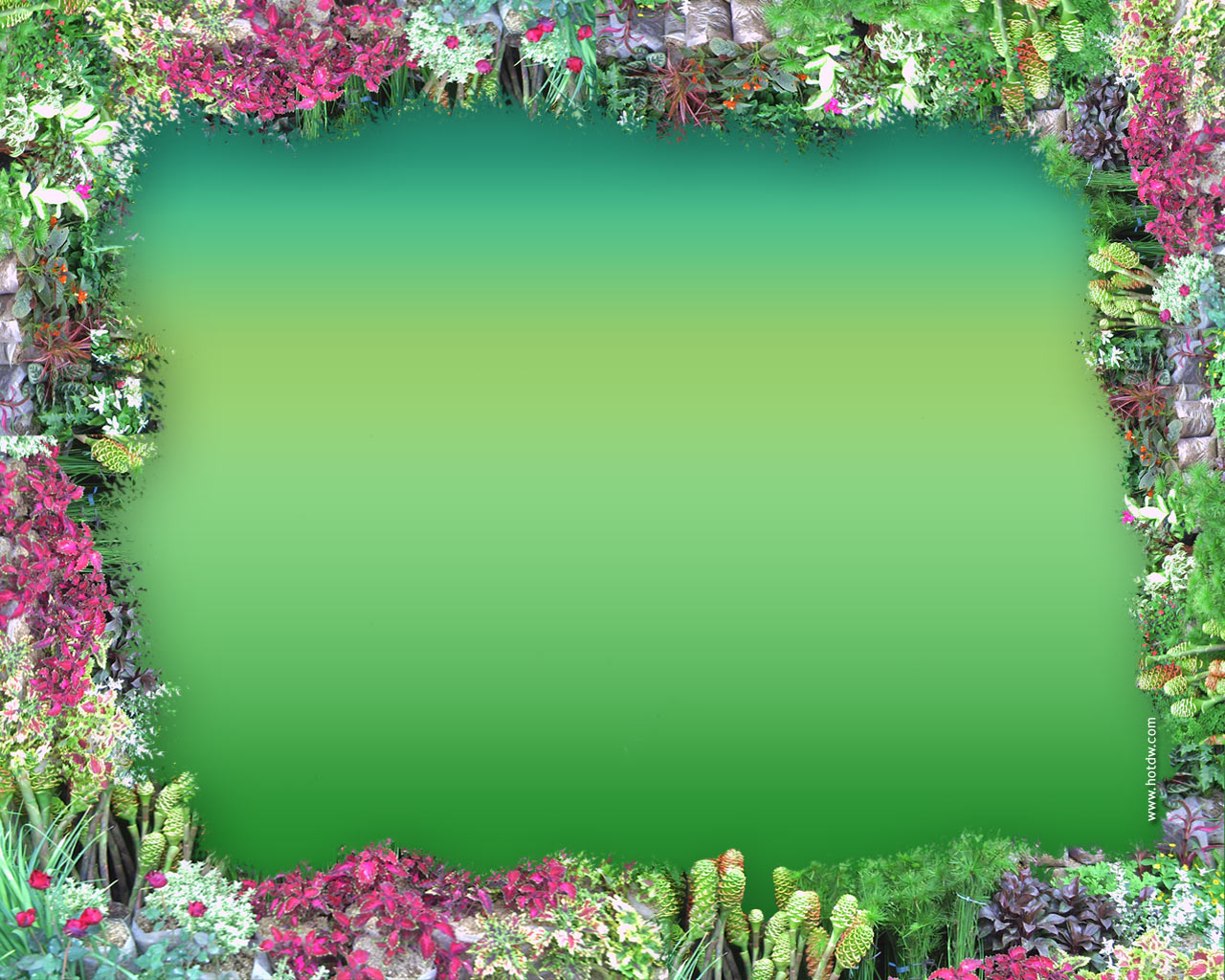 EL EDITORIAL
Integrantes
Mariel mondragón
Kenia peña
Elizabeth ramírez